Parser & Code Generation:A close look at Constant and If mechanics
Project Overview
Compiler Front End
Scanner (assignment 2): Reads the source code written by users and creates tokens. The scanner should find syntax errors in the code.
Compiler Mid Section
Parser and code generator(assignment 3): Parses the tokens, creates a symbol table and emits intermediate code.
Compiler Back End:
Virtual Machine (assignment 1): Reads the intermediate code and runs the program to completion.
Project Overview cont.
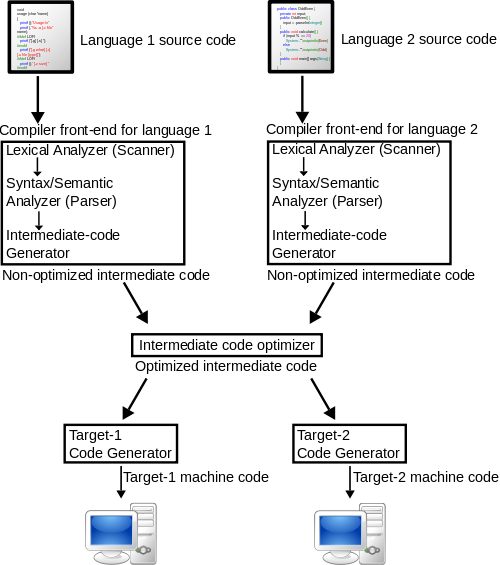 [Speaker Notes: http://upload.wikimedia.org/wikipedia/commons/thumb/6/6b/Compiler.svg/500px-Compiler.svg.png]
Source code example of constant
Block {
…
if (token->tokenType == constsym){
        do{
            token = getNextToken(token);
            if (token->tokenType == identsym){
                makeSymbol (token, constsym, 0);         //m value made in function, value of const                                  
                token = getNextToken(token);
                if (token->tokenType == eqsym){
                    token = getNextToken(token);
                    if (token->tokenType == numbersym){
                        token = getNextToken(token);       //M value already produced
                    }
                    else
                        error(2);
                }
                else
                    error(3);
            }
            else
                error(4);
        }while (token->tokenType == commasym); 
…
Constant cont.
makeSymbol{
if (num == constsym){         
            symTable[tCount].kind = 1 ;
            strcpy(symTable[tCount].name , ptr->token) ;
            symTable[tCount].level = global;
            symTable[tCount].val = convert(ptr->next-	>next->token) ; //Add the m value for lit
        }
Constant
Constants are declared in the block of a program.
Constants can be used in an expression or any other place where a number could be used
So  a constant is:
Factor{
//Emit code if factor is const
        if (getKind(token) == 1){
            emit(LIT, getLevel(token), getVal(token)) ;
        }
Source code example of if
Statement{
…
else if (token->tokenType == ifsym){    
        token = getNextToken(token);
        token = condition(token);    
        if (token->tokenType !=  thensym)
            error(16);
        else {
            token = getNextToken(token);
            int tempCX = cx ;    //Save the current position of the codeStack
            emit(JPC, 0, 0) ;   //Emit a JPC command and save the m value later when we know where the then block ends
            token = statement(token);
            if(token->tokenType == elsesym){
                 int JMPvar = cx;
                 emit(JMP, 0, 0) ;
                 codeStack[tempCX].m = cx ; //Now the JPC.m can be handled because the if-then is complete
                 token = getNextToken(token);
                 token = statement(token);
                 codeStack[JMPvar].m = cx ; //If then executes we will jump over the else
            }
            else //There is no else
                 codeStack[tempCX].m = cx ; 
        }
    }
If explained
A call to if is followed by a condition. The condition function will push a zero or one on the stack for the JPC to evaluate.
The JPC will jump past the if or will fail, so the if-then can execute
When else exists an if must end in a JMP that skips the execution on the else.
JPC Should jump to the line after this mentioned JMP